А. С. Пушкин
Уроки № 81 ( чтение) и №101 ( письмо). А. С. Пушкин. Отрывок из «Сказки о мёртвой царевне…» (с. 92-93) Повторение пройденного материала. По методическому пособию В. Г. Горецкого, Н. М. Белянковой к УМК «Школа России», 1 класс. Подготовила Людкевич Е. И. учитель нач. классов «Кисловской СОШ».
Александр 
Сергеевич 
Пушкин
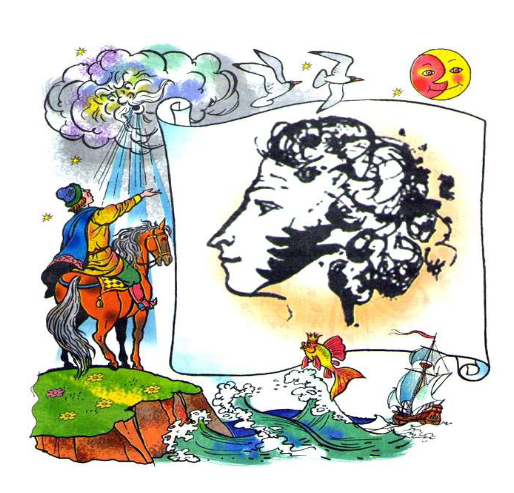 Весь мир знает
 имя Александра Сергеевича 
Пушкина, читает 
его произведения.
 А. С. Пушкин – 
слава и гордость
 нашей Родины.
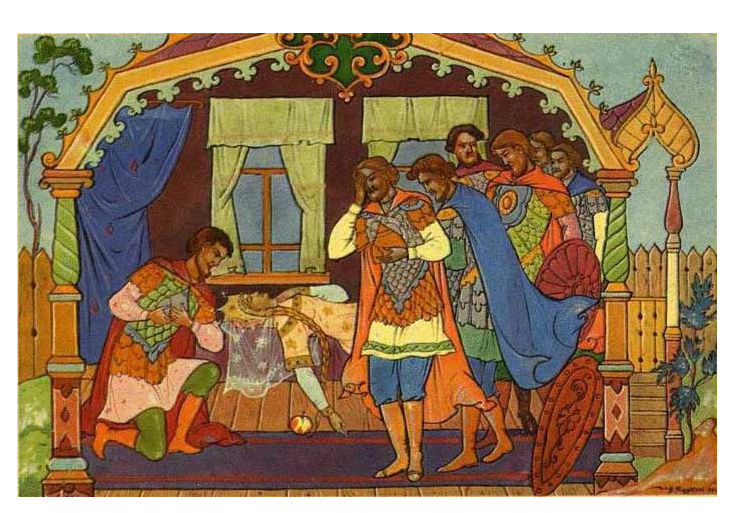 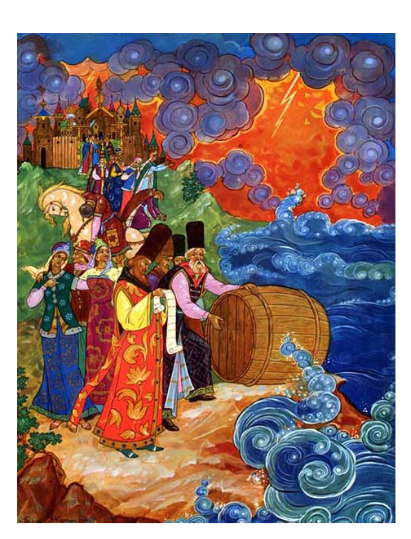 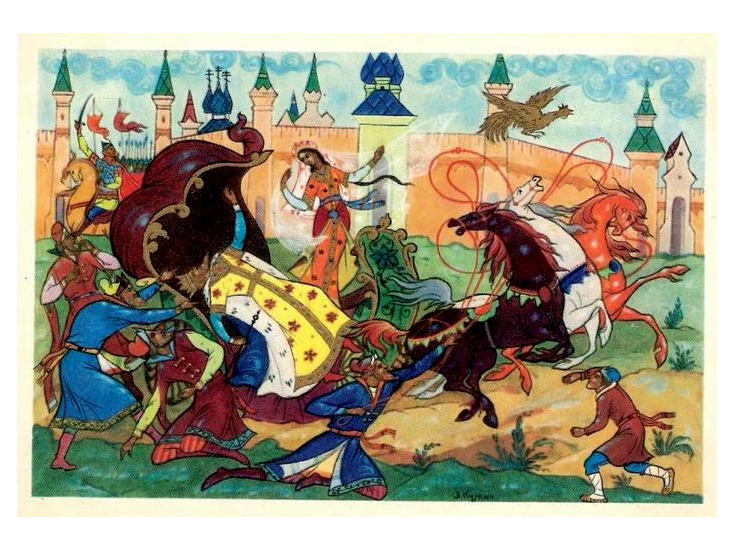 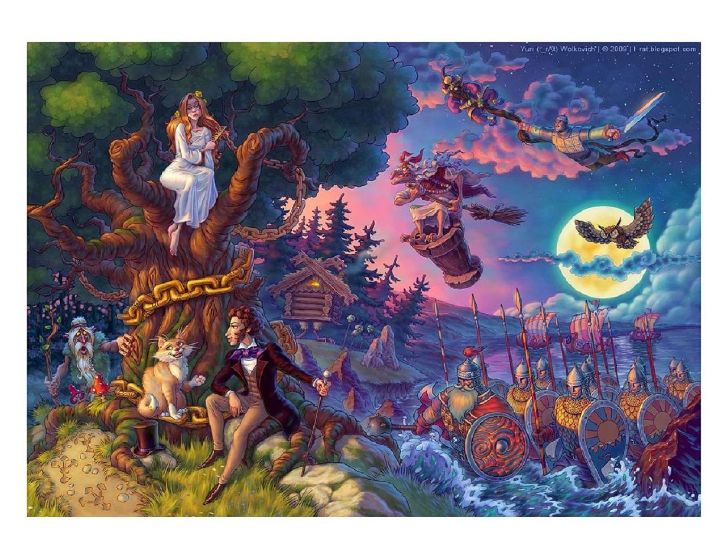 Ц, ц, Ч, ч, Ж, ж, Ш, ш, 
Щ, щ.
Царь, царица, ждать, до ночи, очи, глядючи.
Составить предложение из слов:
полюбили, братья, девицу,
 милую.
Проверка:
Братья милую девицу 
полюбили.
Молодцы!!!
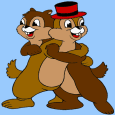